Sélection des matériaux avec facteur de forme
Problématique
Même matériaux :  Exemple Flexion :matériaux Acier
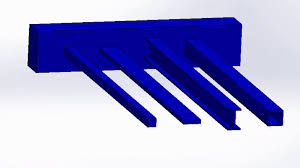 Est-ce que la forme de la poutre influe sur IP
introduction
Les sections géométriques creuses sont plus performantes que les sections pleines pour supporter des charges en flexion, torsion et compression axiales.
La signification de la géométrie est que la section transversale est tubulaire, rectangulaire, en I... etc.
Fonction
Matériau
Géométrie
Facteur géométrique : 
Valeur caractéristique en flexion et en torsion ce qui donnera in indice de performance IP qui prend en considération le facteur forme
introduction
Procédé
introduction
La géométrie de la section est importante pour certains modes de chargement.
La performance mécanique est obtenue en combinant le matériau avec une forme macroscopique. La forme est caractérisée par un facteur de forme Φ sans dimension.
facteurs de forme
Un composant est en générale chargé soit axialement, soit en flexion ou en torsion :
Barres sont chargées en traction.
Les poutres en flexion.
Les arbres en couples de torsion.
Les colonnes en compression axiales.
Facteurs de forme basés sur la rigiditéDomaine élastique
Facteurs de forme basés sur la rigiditéDomaine élastique
Facteurs de forme basés sur la résistance
Domaine élastiquea-Traction élastique
L’allongement ou le raccourcissement élastique d’une barre sous une charge dépend de l’aire de la section mais de sa géométrie, il n’y a donc pas besoin de facteur géométrique.
Domaine élastiquea-Flexion élastique (domaine de rigidité)
Domaine élastiquea-Flexion élastique (domaine de rigidité)
Domaine élastiquec-Torsion élastique (domaine de rigidité)
Des géométries performantes en flexion peuvent s’avérer moins bonnes en torsion.
La rigidité d’un arbre étant le couple de Torsion divisé sur l’angle de torsion.
Domaine élastiquec-Torsion élastique (domaine de rigidité)suite
Domaine élastiquec-Torsion élastique (domaine de rigidité)suite